NHC Area AGMDevelopment Report – 2021
Nick Shepherd
Regional Support Officer
NHC Area Club Membership
April 2020 – 3227
June 2021 - 1638

- 1589 (-49%)
NHC Area Members As Specified
April 2020 -  3,073 
June 2021 –  1,540 

-1533 (-50%)
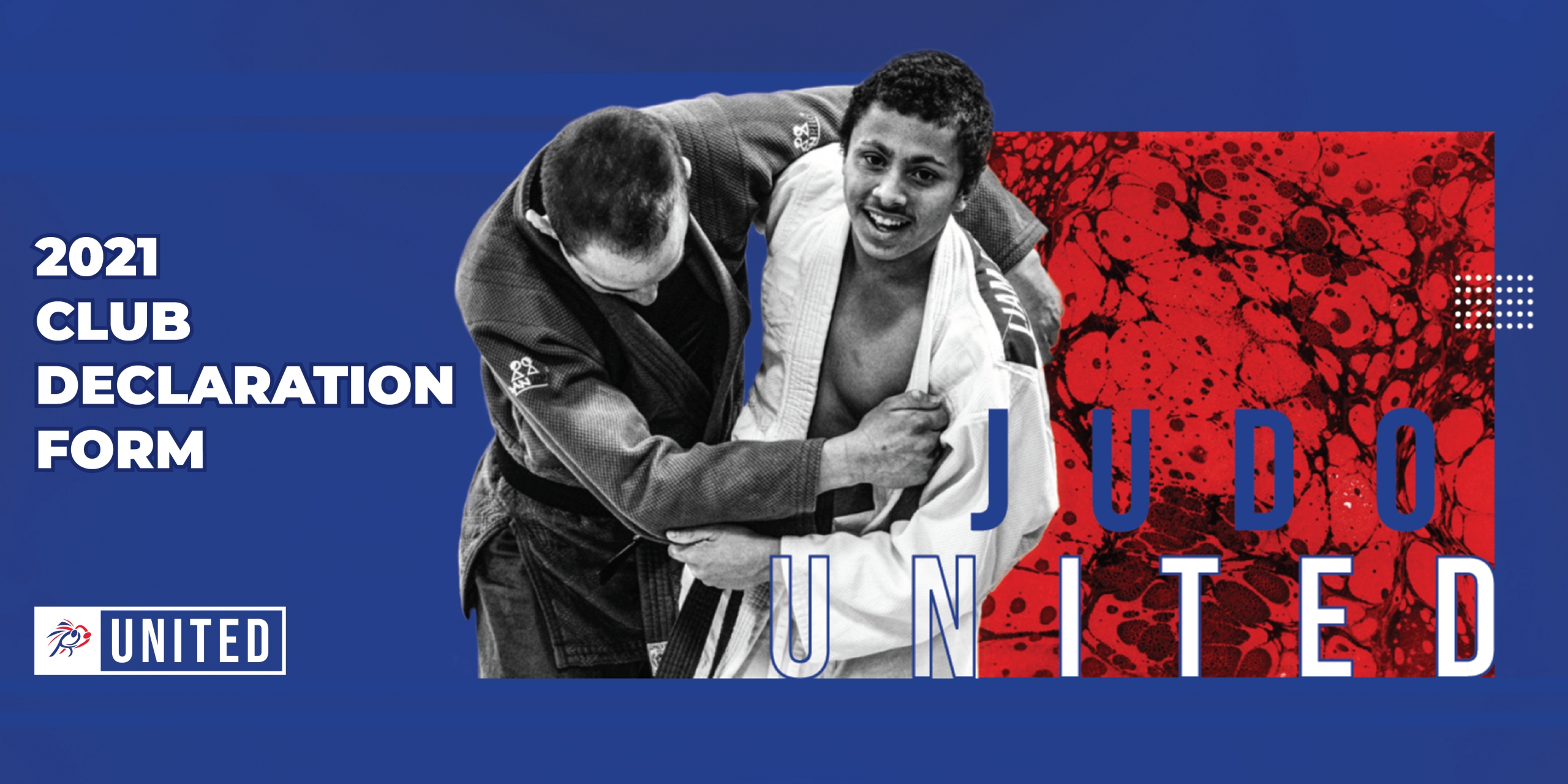 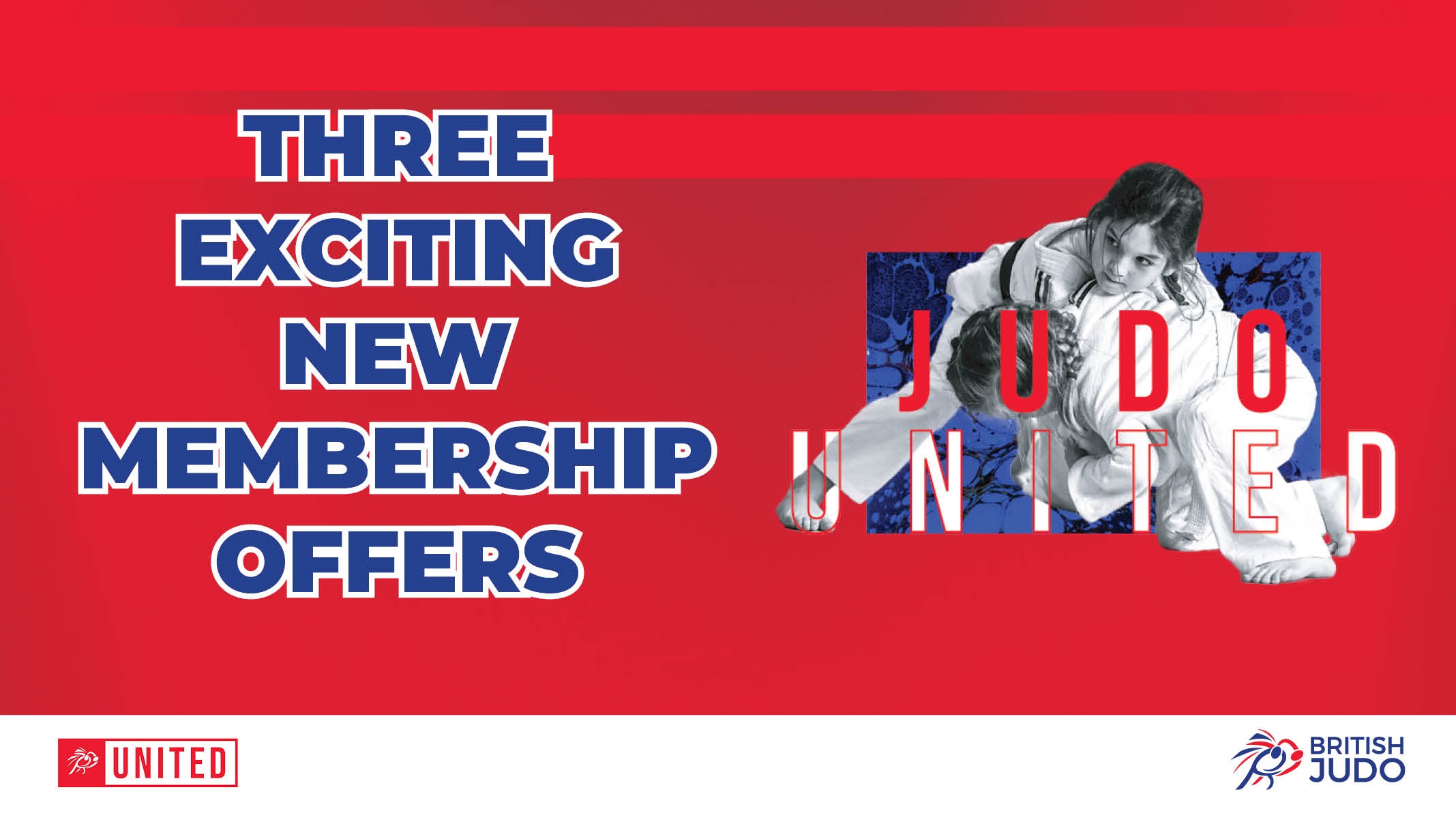 OFFER 1
All members that renewed their membership over the past twelve months (between the dates of the first lockdown on 18th April 2020 through to 18th April 2021 will receive a four-month extension, as a way of us saying thank you for supporting the Association, meaning that members who have kept their membership valid for the whole of the lockdown period will have received a maximum of eight months extension in total.

OFFER 2
Any lapsed member who renews their membership between 18th April 2021 and 31st July 2021 will receive 15 months membership for the price of 12. (NOTE: this offer is only valid to members whose British Judo membership has lapsed).

OFFER 3
We are removing the price of an Introductory membership (RRP: £16) which means that all new members will have the option of claiming a free 90-day introductory membership to the Association before having to pay for a full membership.
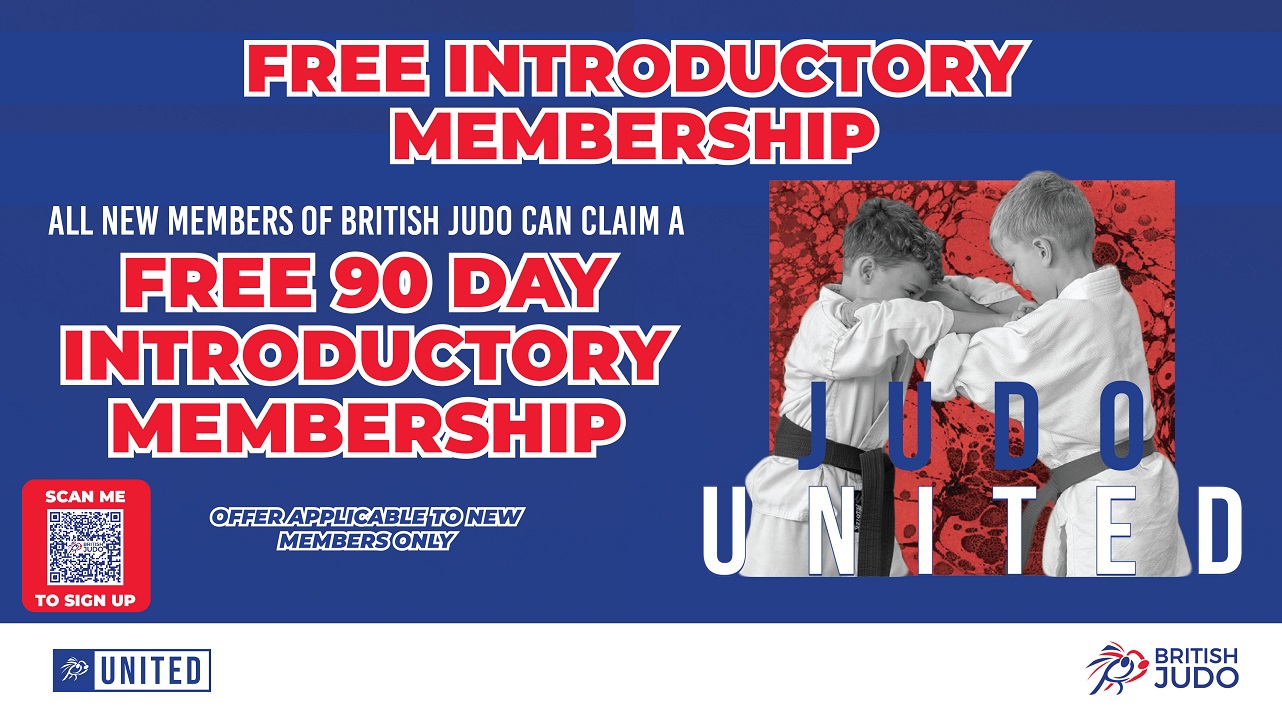 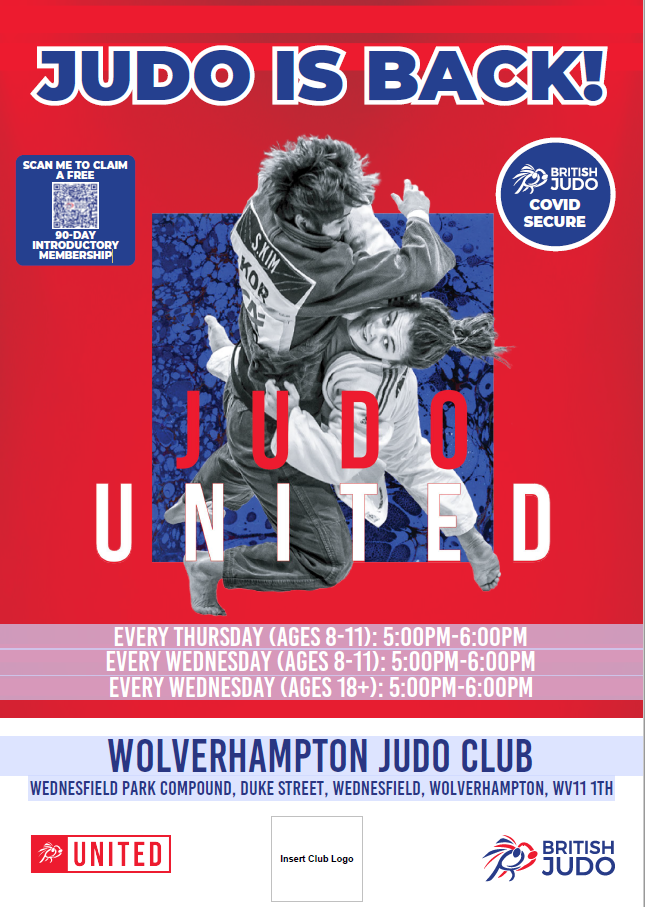 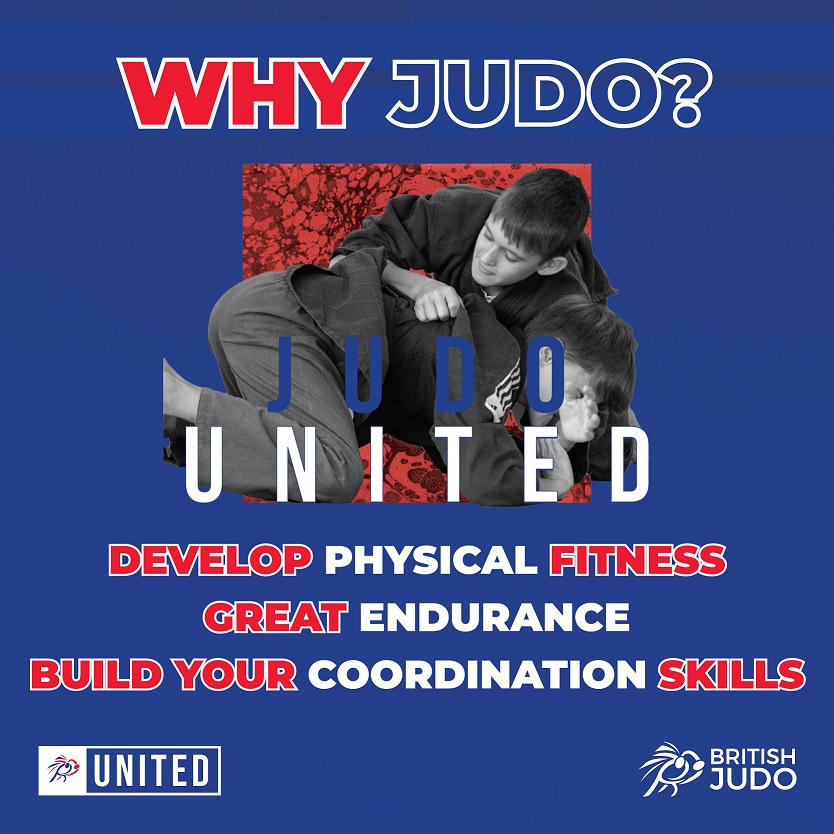 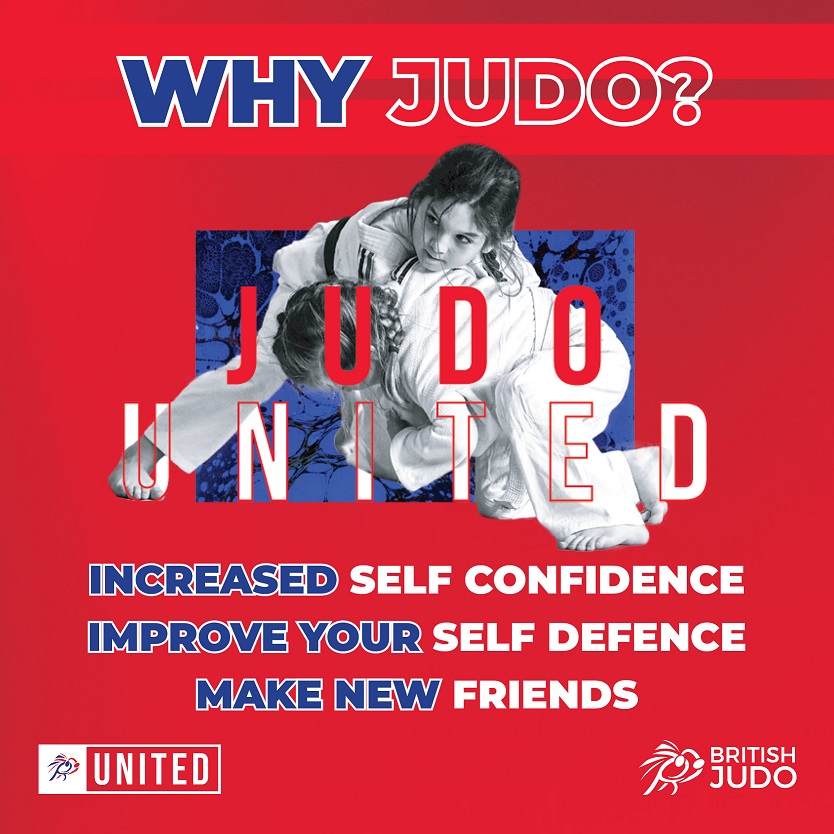 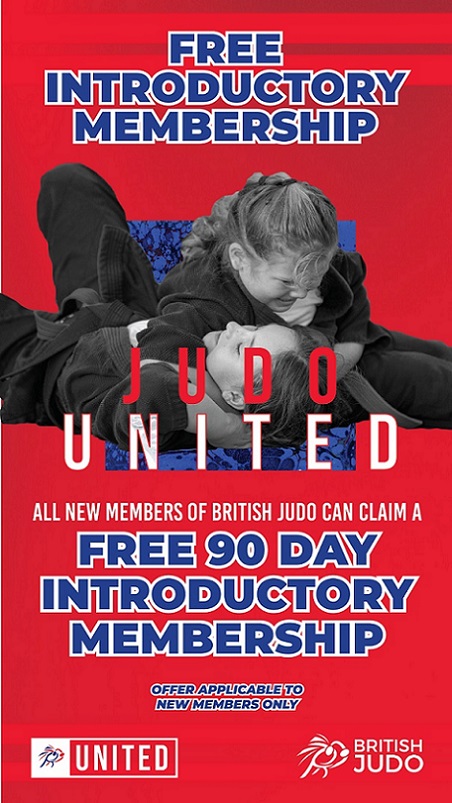 Club Marketing Pack
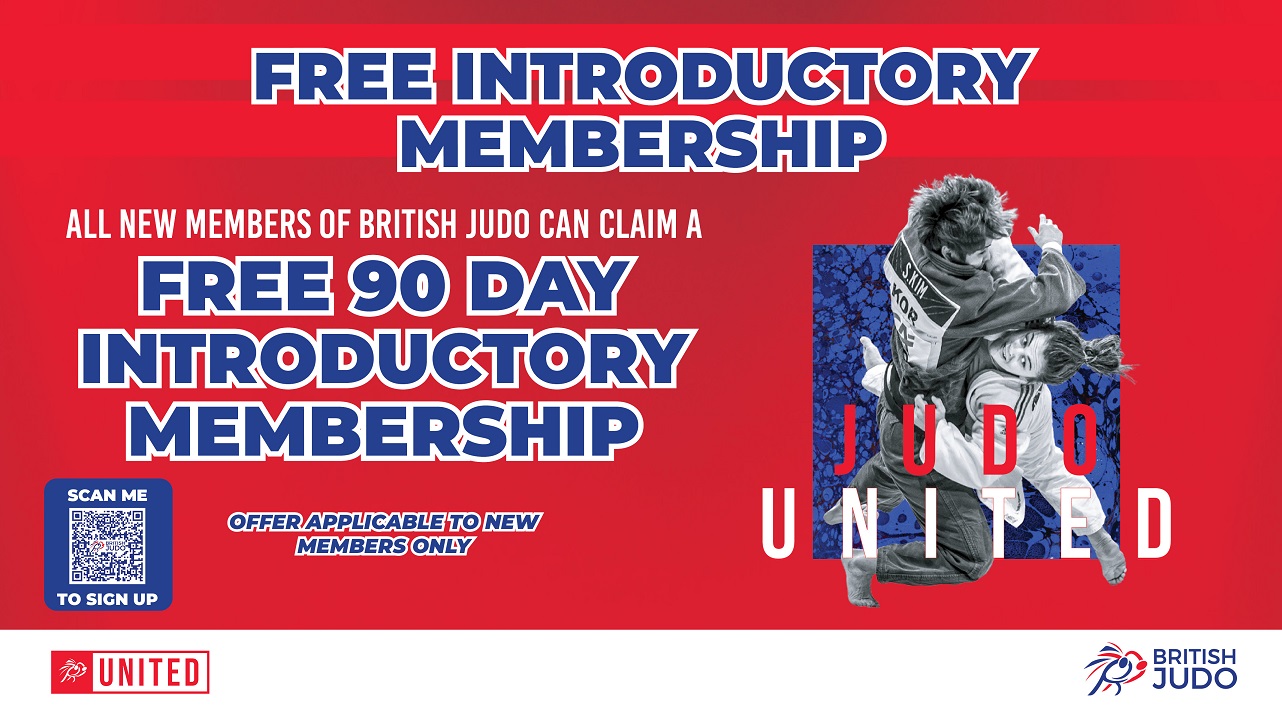 https://www.britishjudo.org.uk/club-marketing-materials
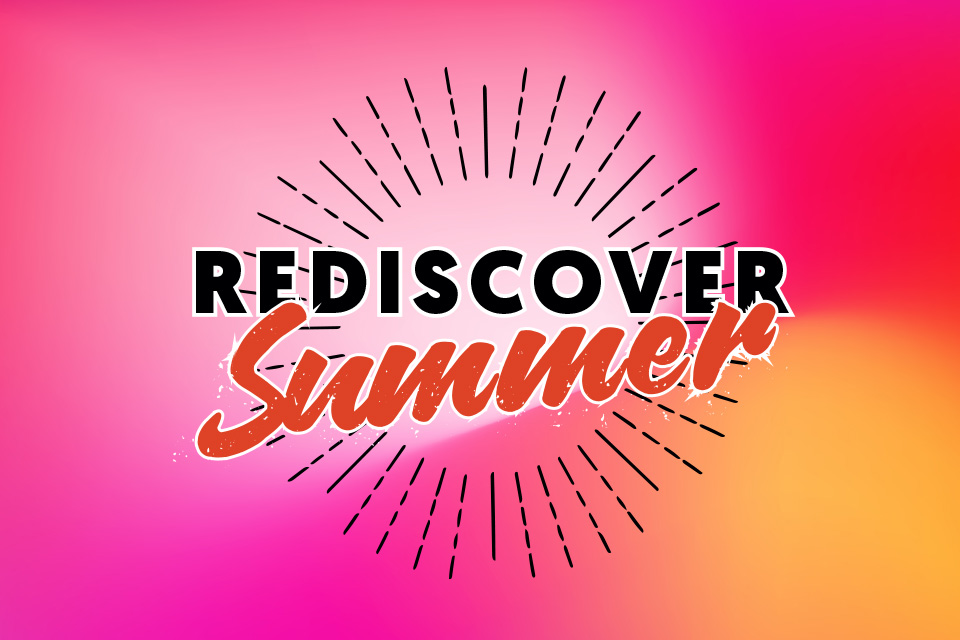 Summer Marketing Campaigns
Team GB – Get Set (Travel to Tokyo)
Team GB – I Am Team GB
Rediscover Summer
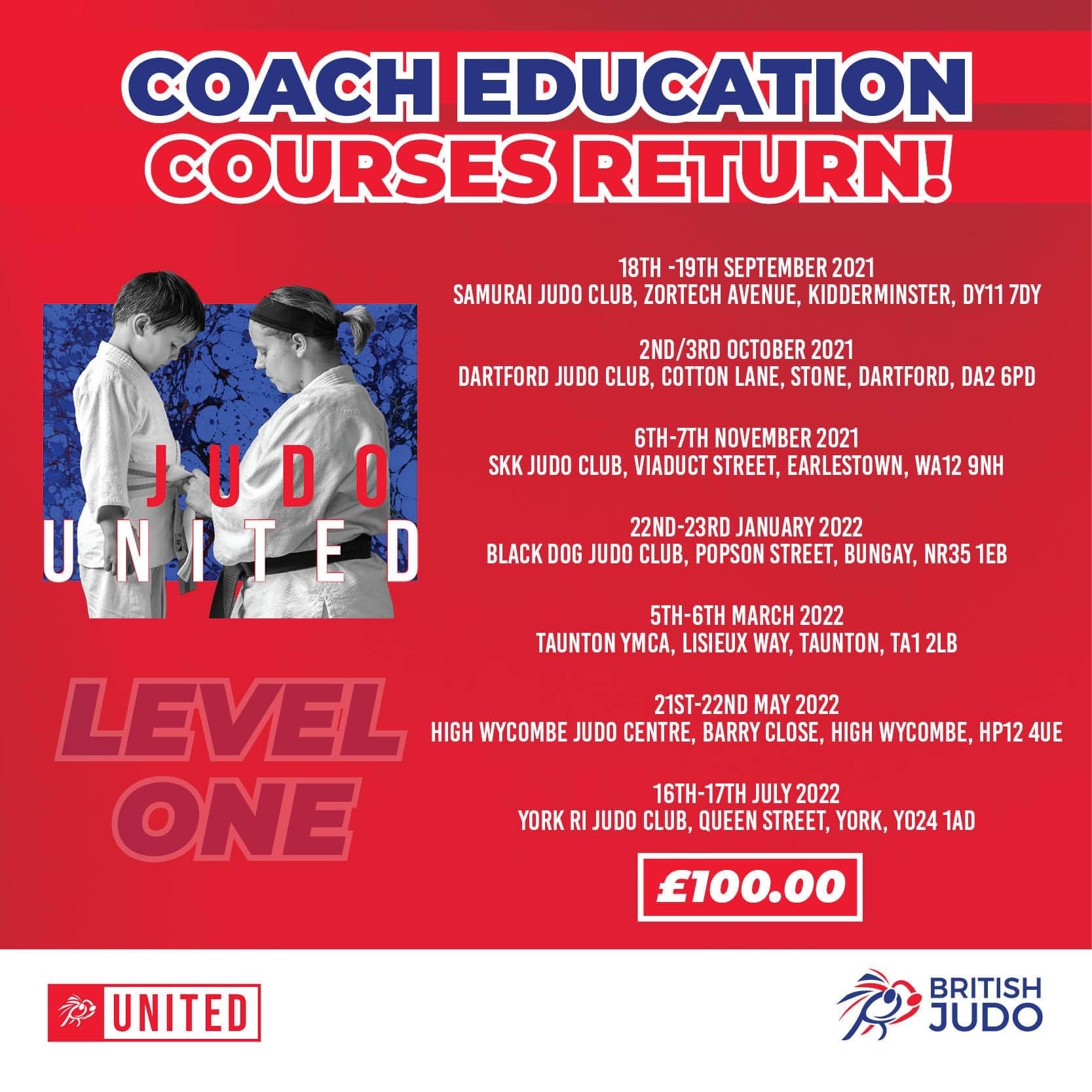 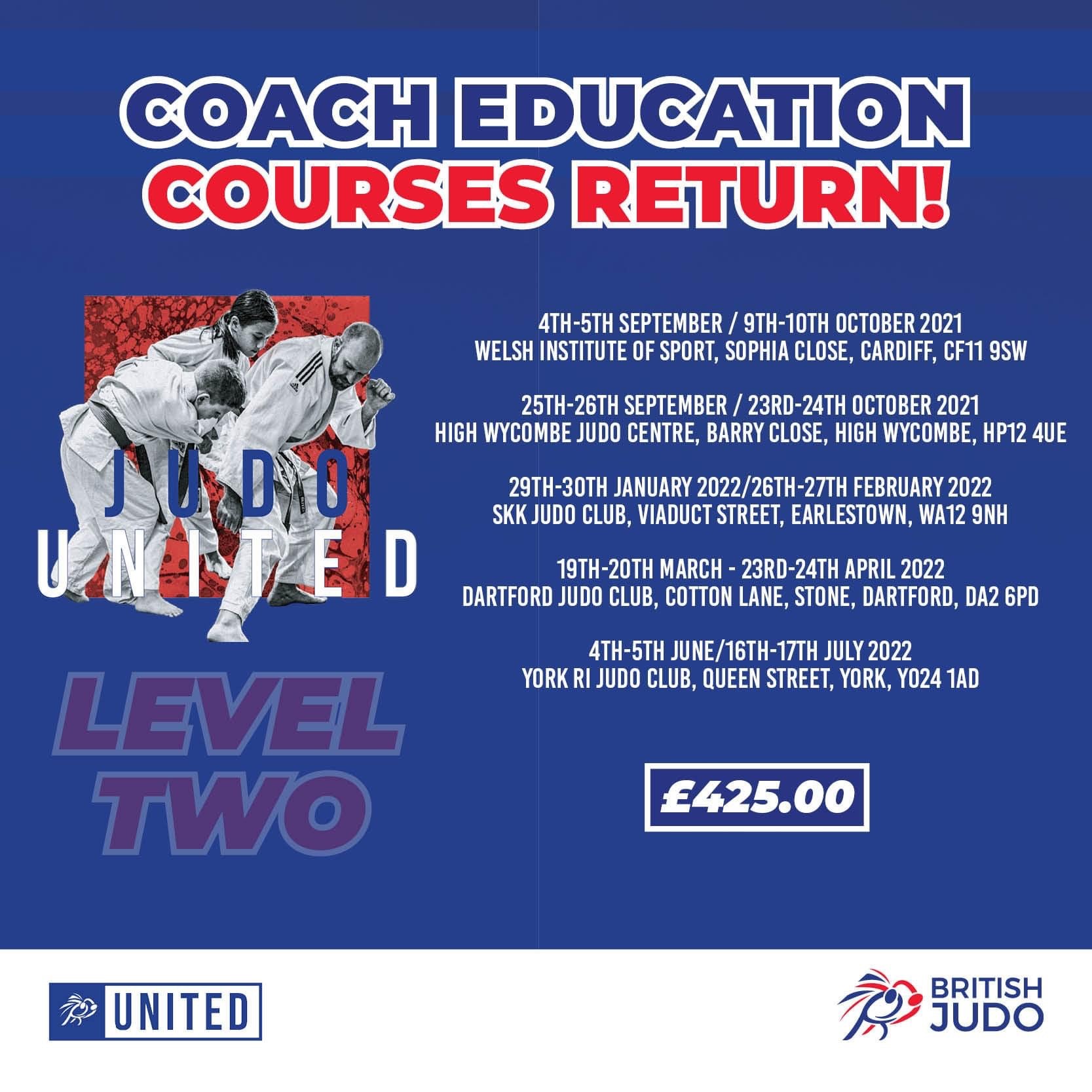 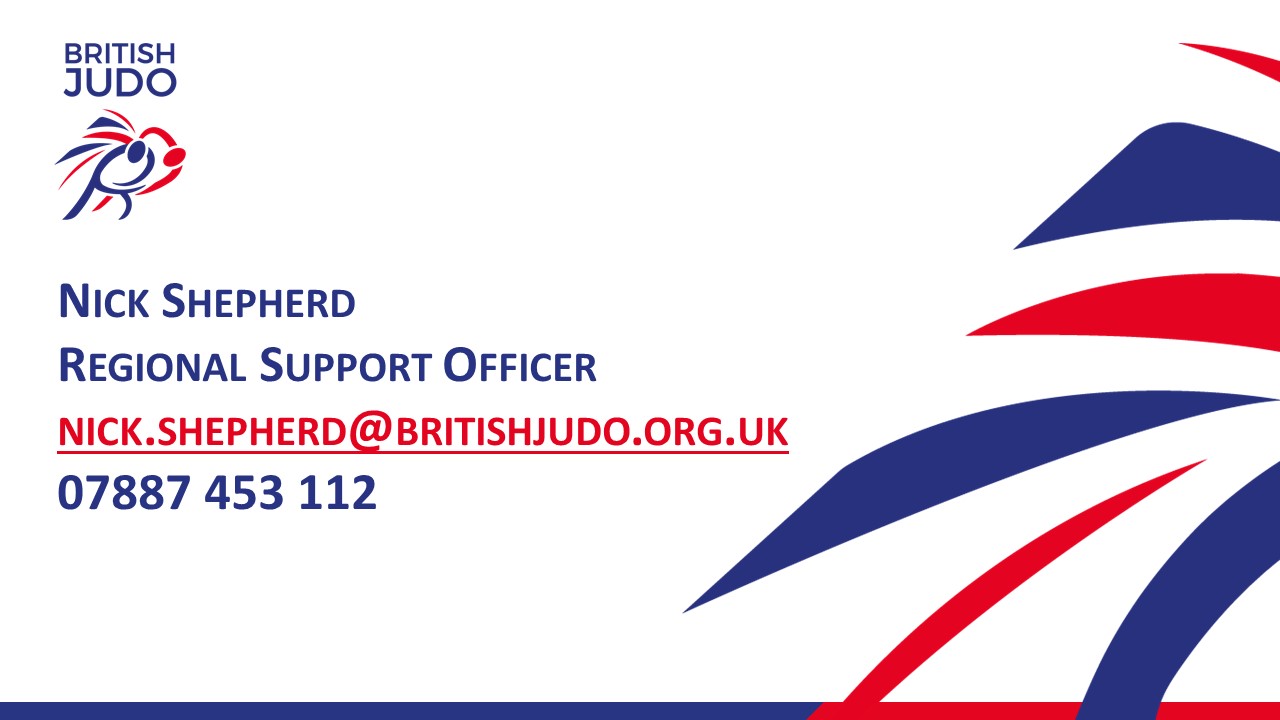